GMU West Campus Lightning Detection and Notification System
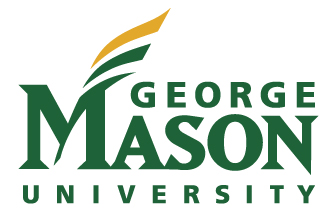 Lightning Detection
Lighting and severe weather is a known threat 
Some areas of Mason are more vulnerable to severe weather:
Students, athletes, and visitors on West Campus
Individuals with limited/no access to Mason Alert
West Campus parking/shuttle areas
Lighting policies required by NCAA regulations
Protects spectators and students
NCAA Requirements
Develop a lightning safety plan for each outdoor venue
Designate a person to monitor threatening weather and make notifications
Monitor local weather reports daily before any practice or event.
Be informed of National Weather Service (NWS) issued thunderstorm watches or warnings
Know where the closest “safer structure or locations” for each playing area
Lightning awareness should be heightened at the first flash of lightning, clap of thunder, and/or other signs
Solution
Earth Networks Total Lightning Network®
Stand alone system limited points of failure 
Automated real-time lightning detection
Uses lighting sensors throughout the world 
Custom alert ranges (e.g. 5-15 miles)
Text message notification to key personnel
Software offers customization and monitoring
Reduces warning time and human error
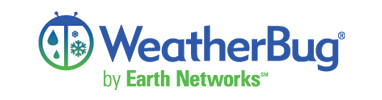 [Speaker Notes: The ENTLN system improves severe weather warning times by up to 30 minutes or more]
Proposed Installation Locations
Audible and Visual Warning
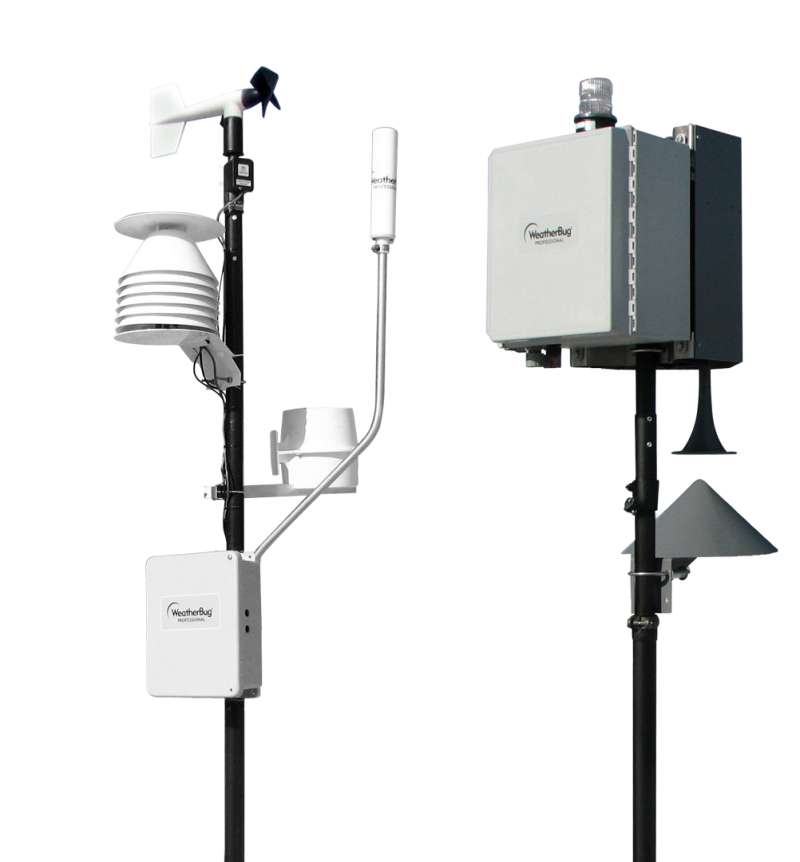 Alert Tone and Strobe Light Warning
Tone for 15 seconds when lighting is within range
3 x 5 second tone bursts at 30 minute all clear 
No audible tone between alerts – strobes only
[Speaker Notes: Maryland Soccerplex:  https://www.youtube.com/watch?v=oqhf9kOnPjk
Another perspective of the soccerplex:  https://www.youtube.com/watch?v=zJe7u90SzOo
Bucknell University:  https://www.youtube.com/watch?v=19-PBnJEUi4
Oklahoma State University:  https://www.youtube.com/watch?v=SoNKxik-Bo0]
Questions
System can:
Be programed to run during specific hours/days
Conform to local noise ordinances
Be turned off when not needed
System cannot:
Be turned down 
Be focused in a specific direction
Provide audible voice messages
Maryland Soccerplex
Bucknell News Report
Braddock Road Transmission Main – Phase I
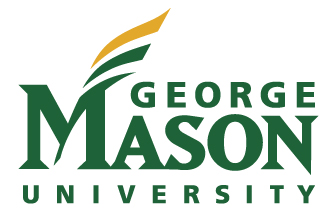